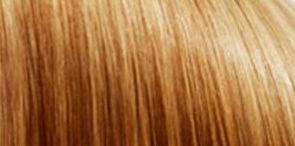 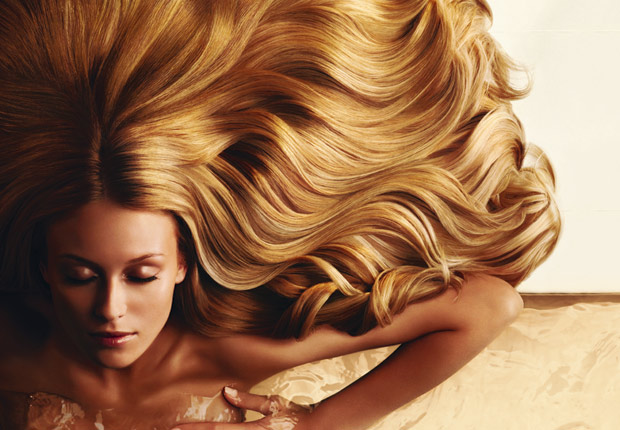 Урок по технологиииз раздела личная гигиенадля учащихся 7 класса на тему:
Шик и Блеск
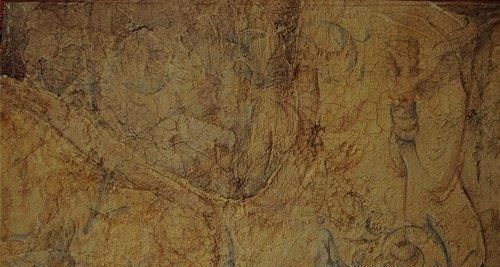 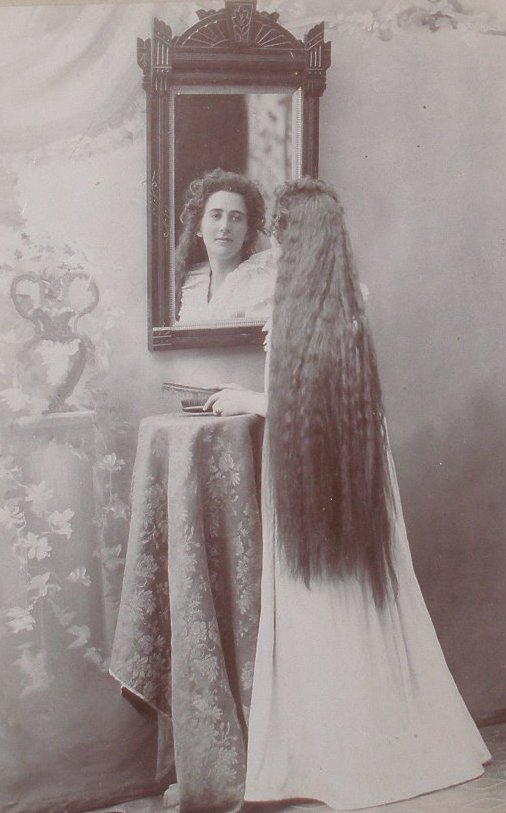 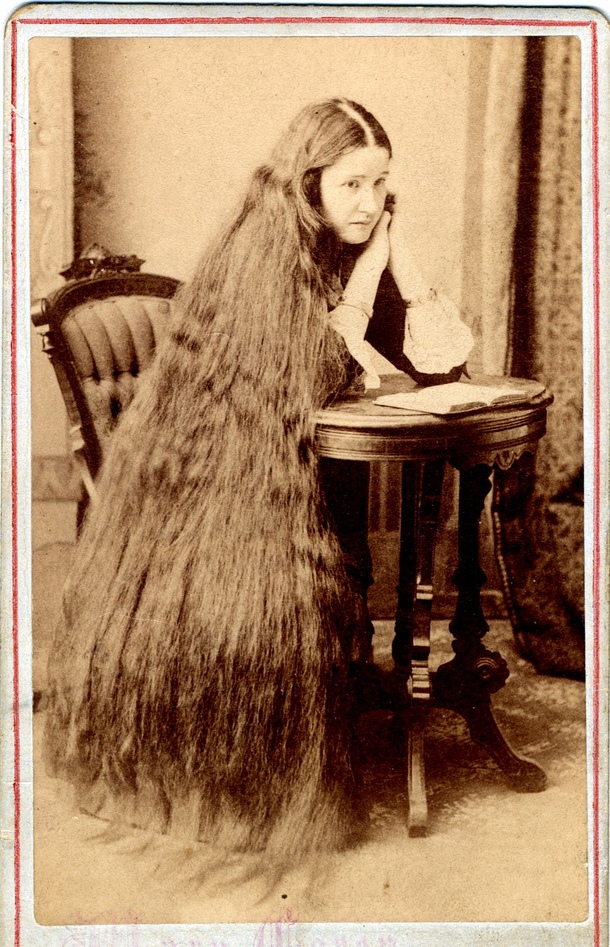 Еще с давних времен 
люди придавали большое значение
   своим волосам
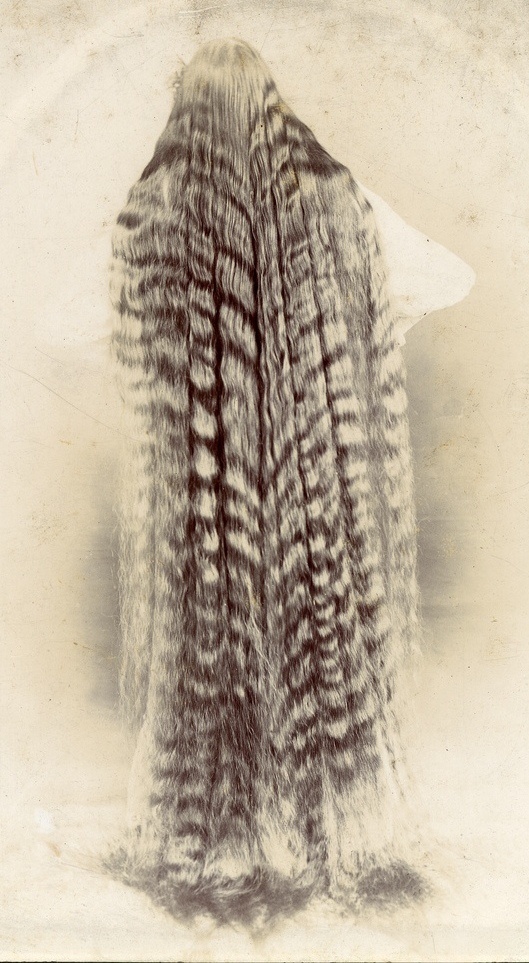 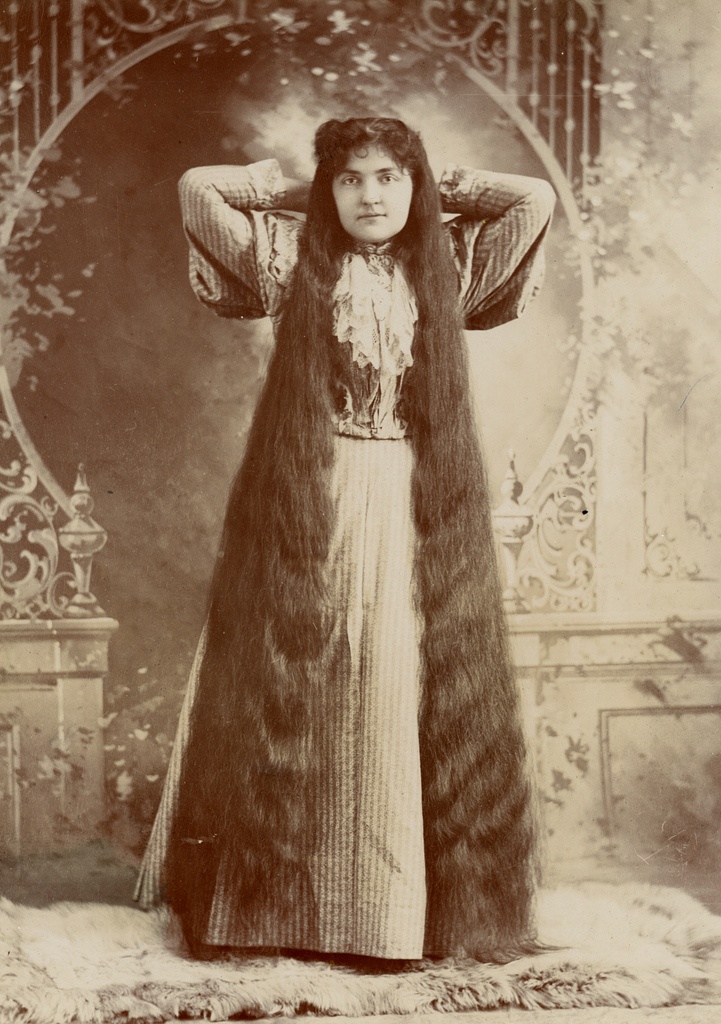 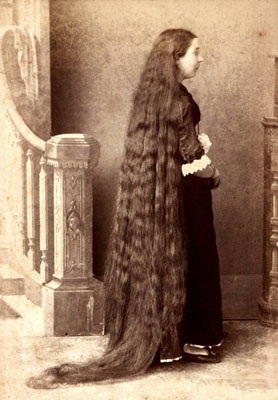 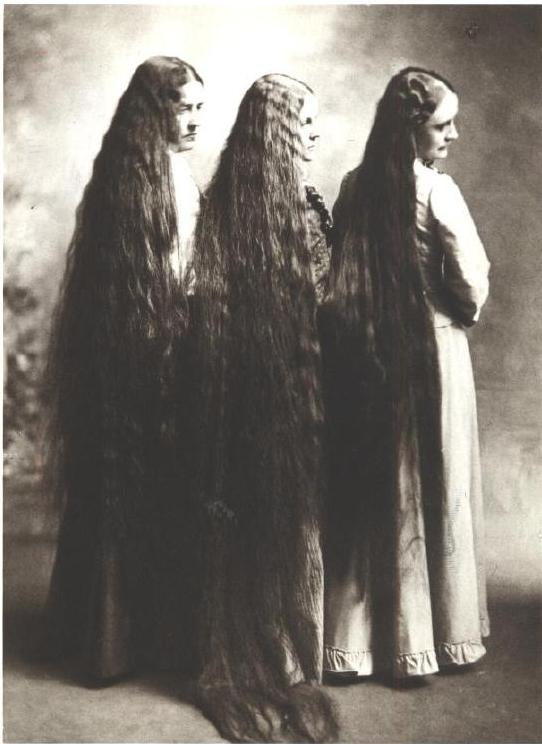 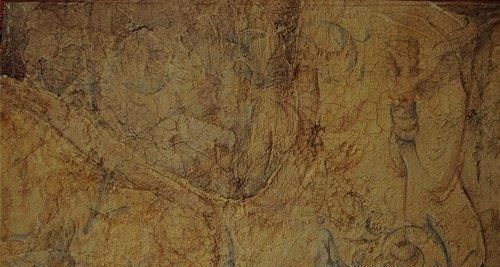 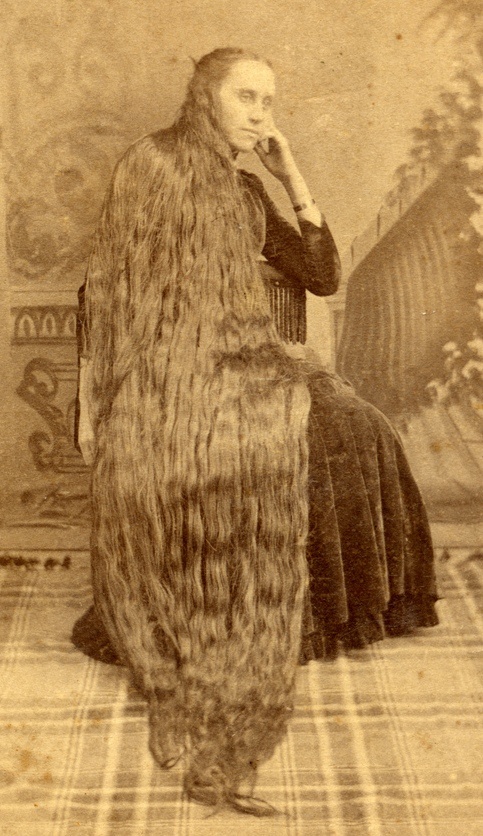 Красивые волосы - одно из главных украшений девушки
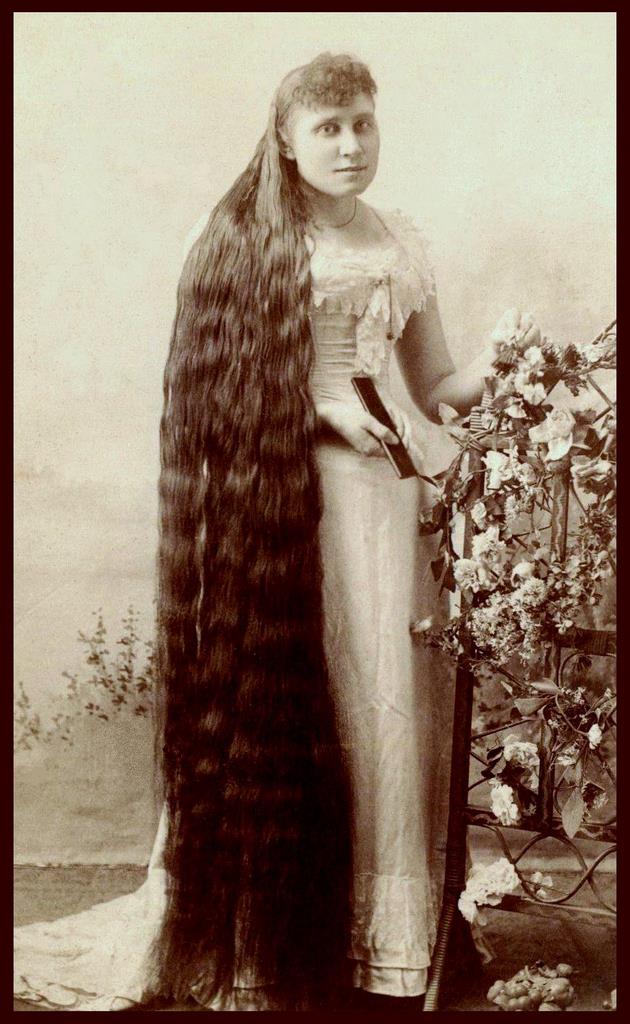 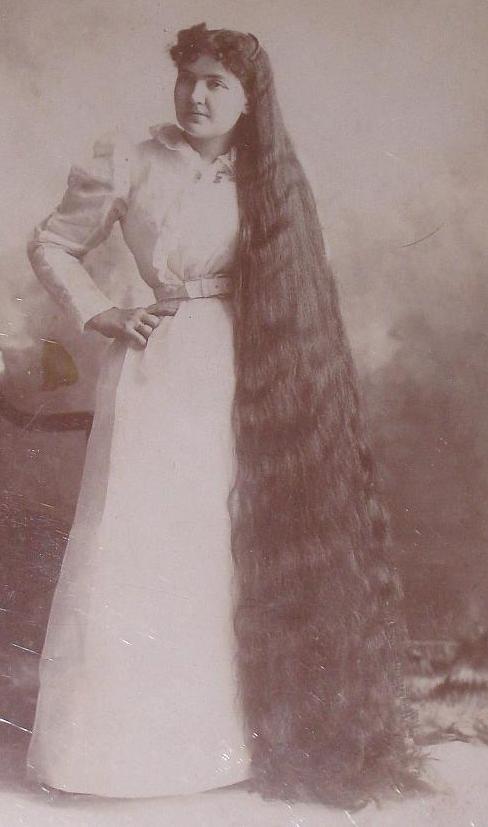 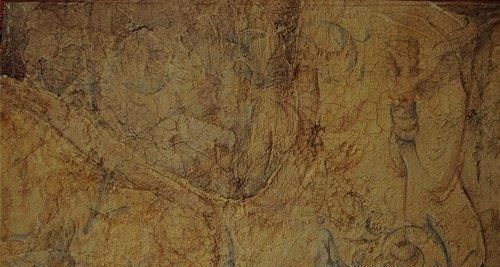 Сестры Сазерленд - общая длина волос всех семи сестер составляла 37 футов  (более 11 метров)
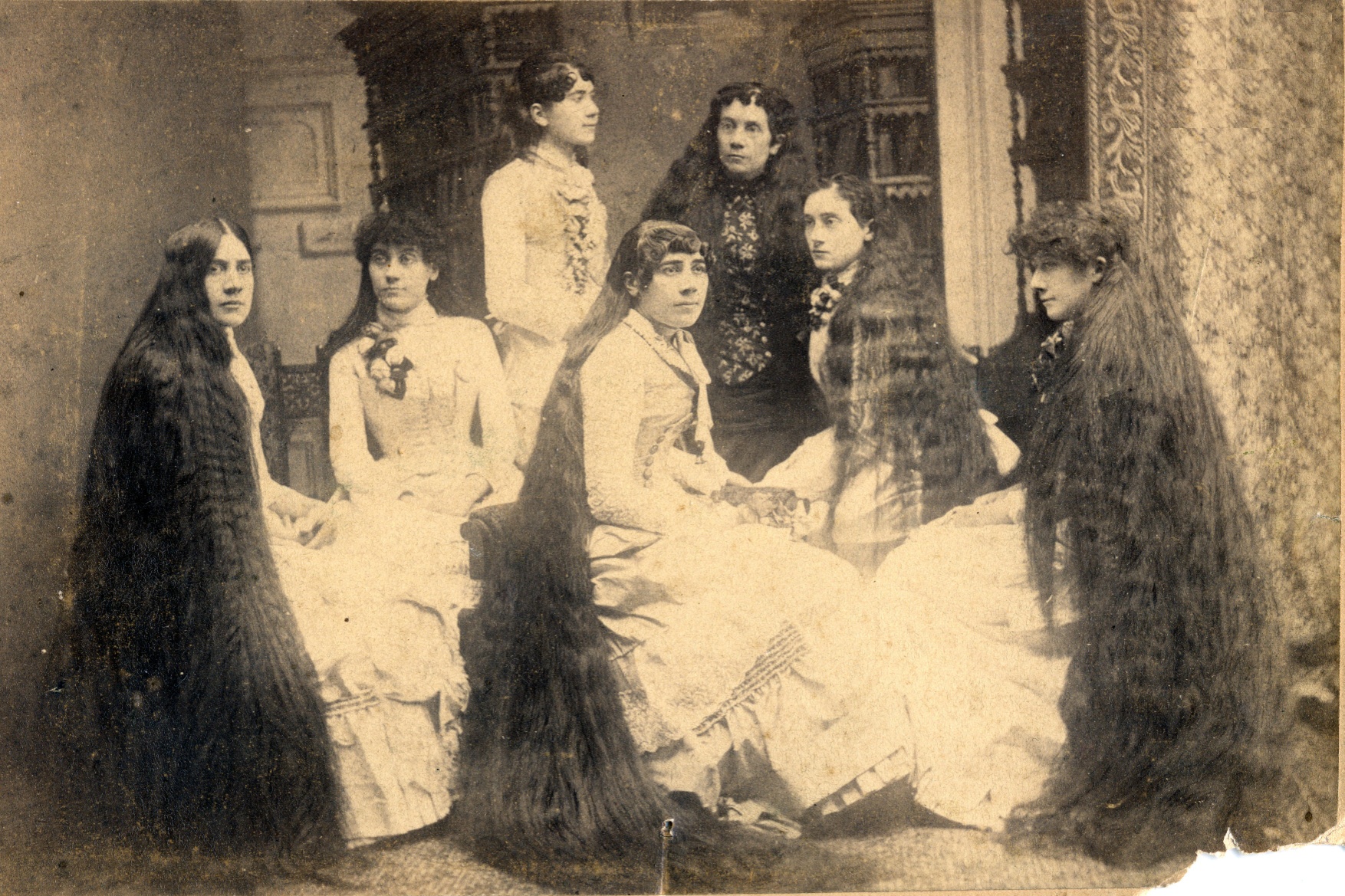 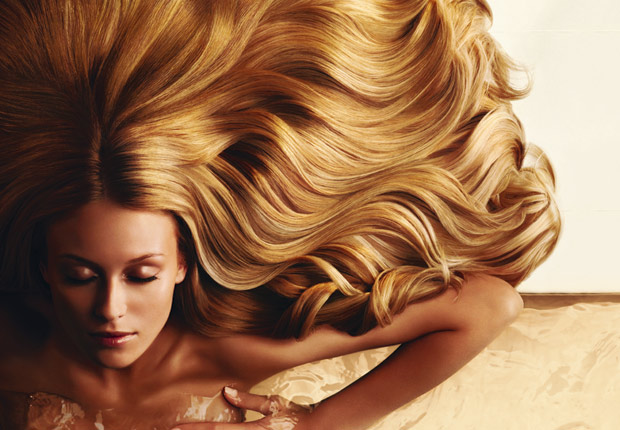 От чего зависит внешний вид волос?
Наличие 
вредных  привычек
Питание
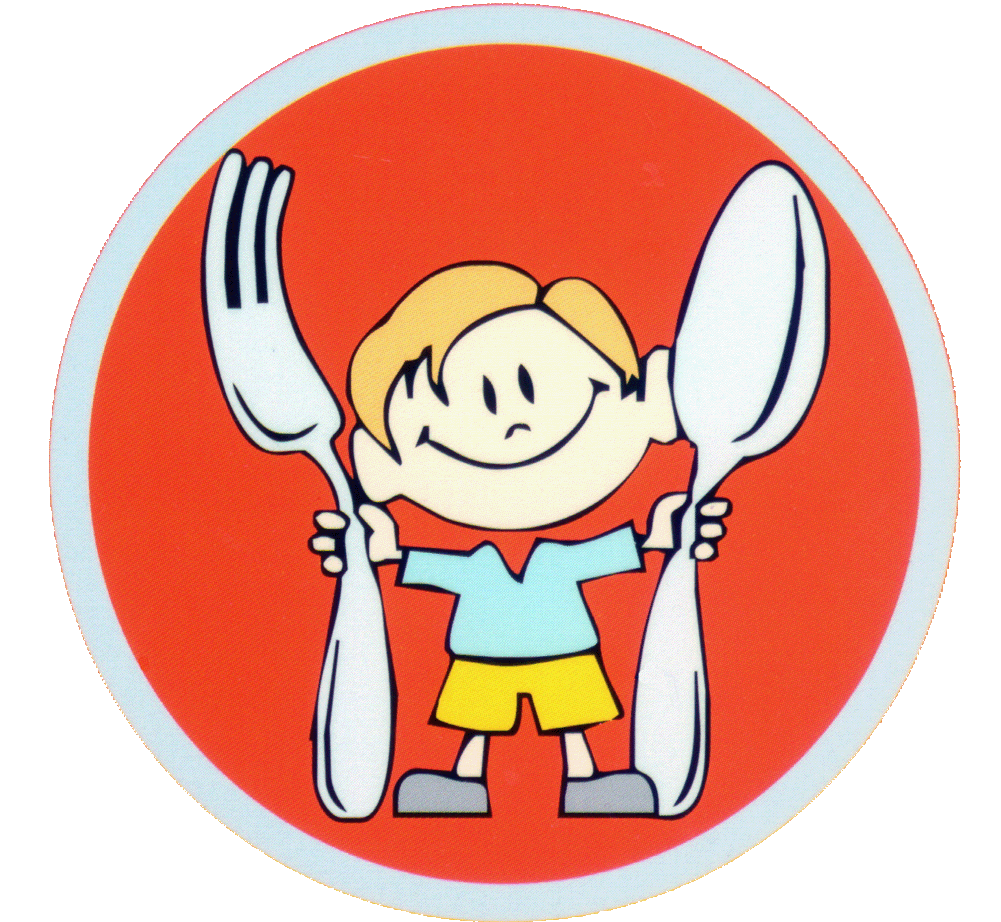 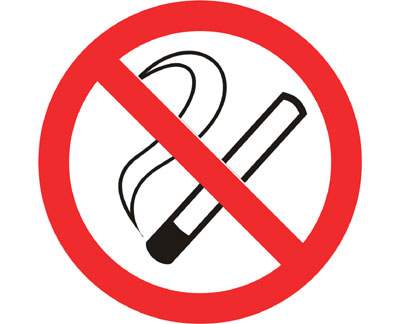 Состояние 
здоровья  человека
Ежедневный 
уход
Смена 
настроения
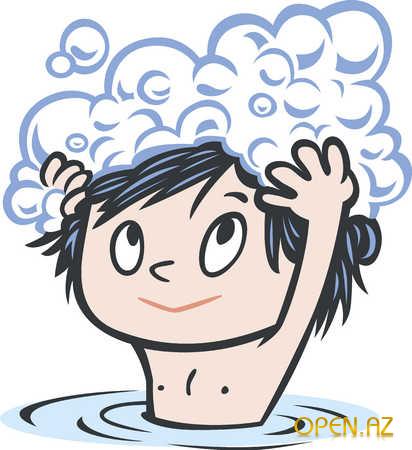 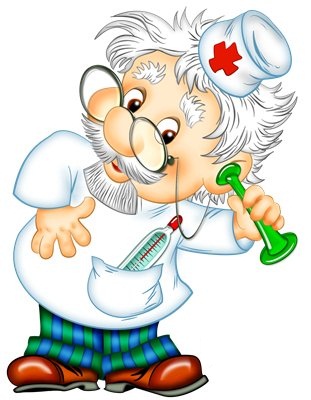 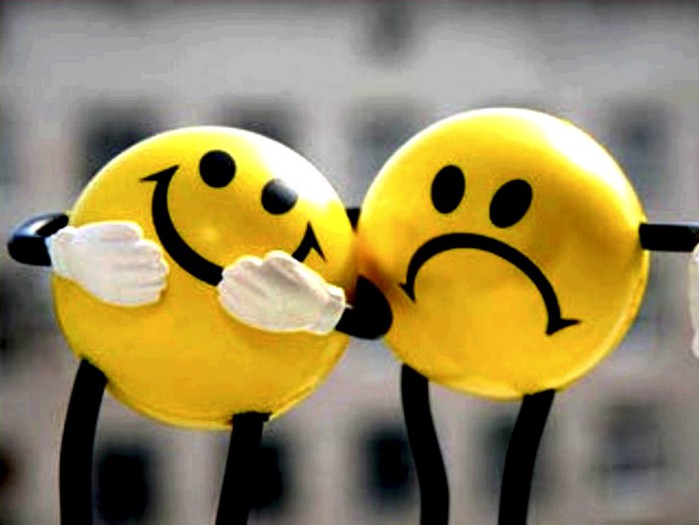 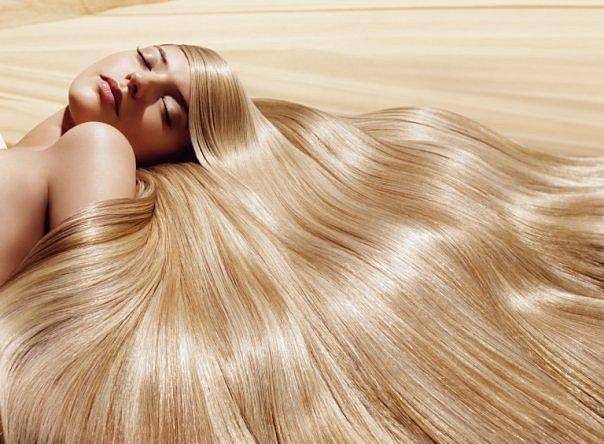 Типы волос
нормальные
смешанные
хорошо отражают свет
эластичны
легко укладываются и расчесываются
имеют живой вид
сохраняют эти качества в течение нескольких дней после мытья головы
как правило, длинные волосы - жирные у корней и сухие на концах
сухие
жирные
плохо отражают свет (тусклые, нет  глянца) 
легко рвутся,    путаются
 трудно расчесываются
секутся на концах
имеют характерный тусклый блеск
 спустя небольшое время после мытья слипаются и начинают казаться грязными, неопрятными
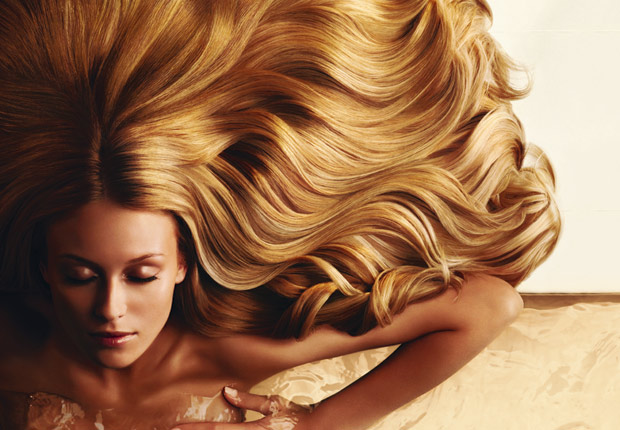 Буклеты
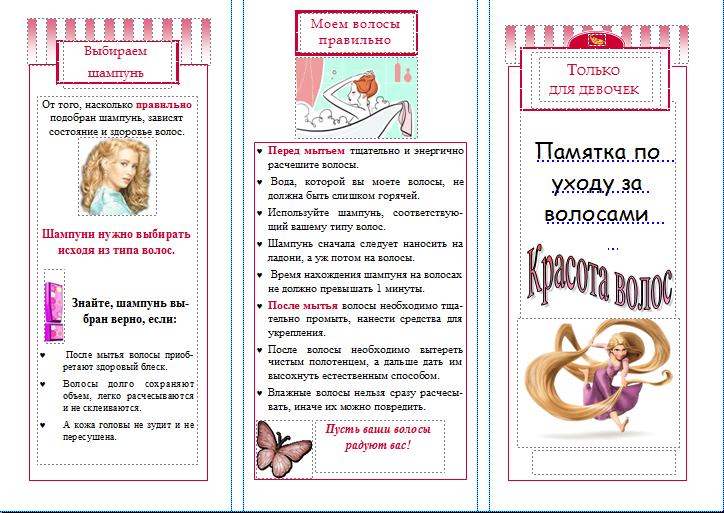 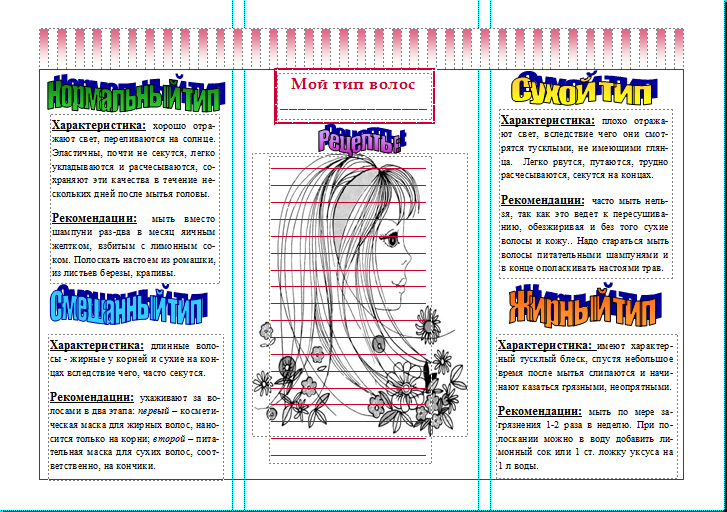 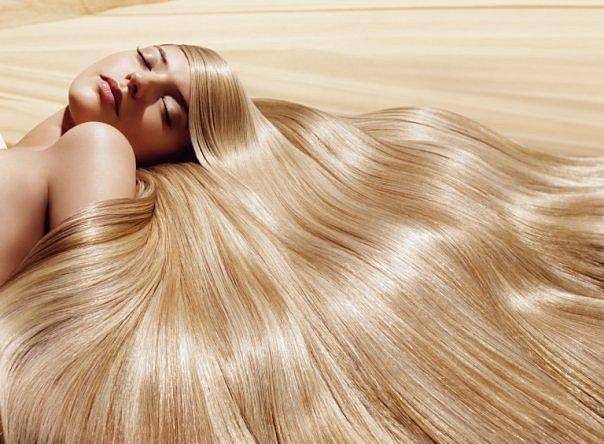 Задание
разделитесь на пары 
занесите данные вашего партнера в таблицу 
сделайте вывод: к какому типу относятся волосы соседки
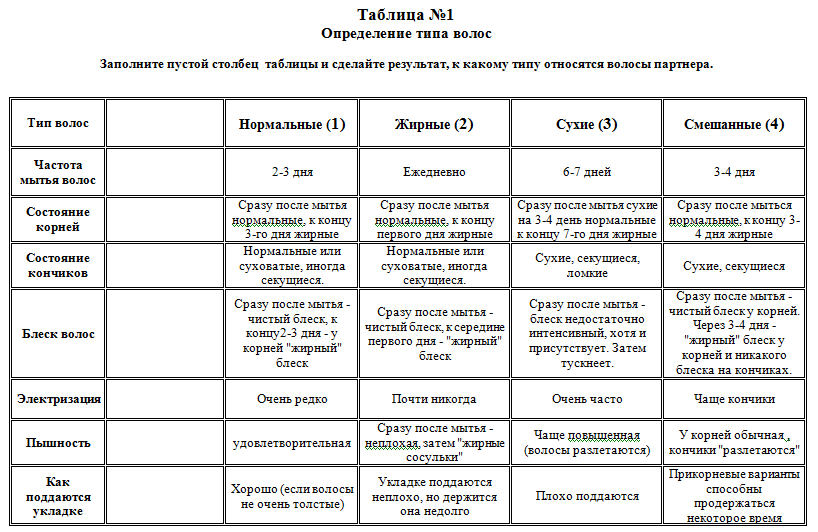 2
2
2
3
2
1
2
2
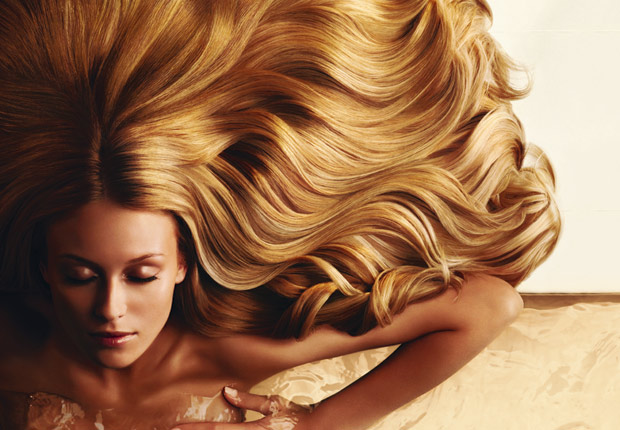 Уход за волосами
мытье
расчесывание
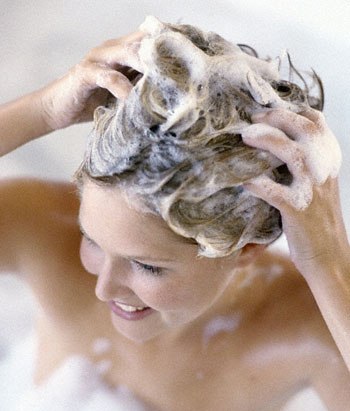 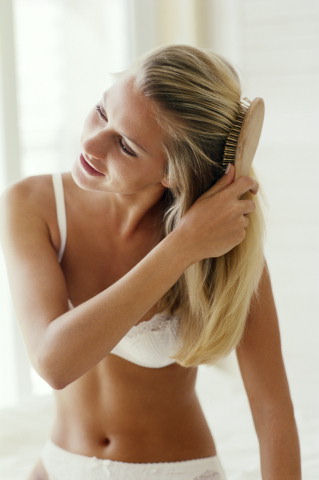 сушка
защита, питание
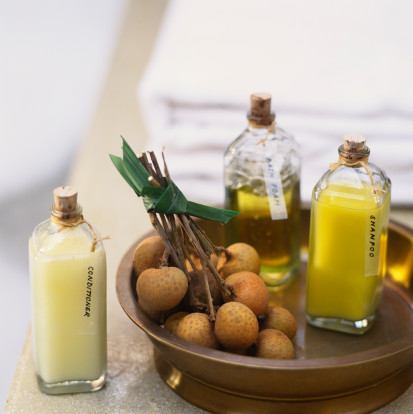 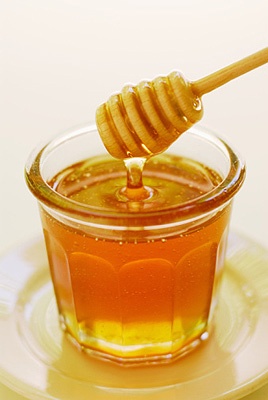 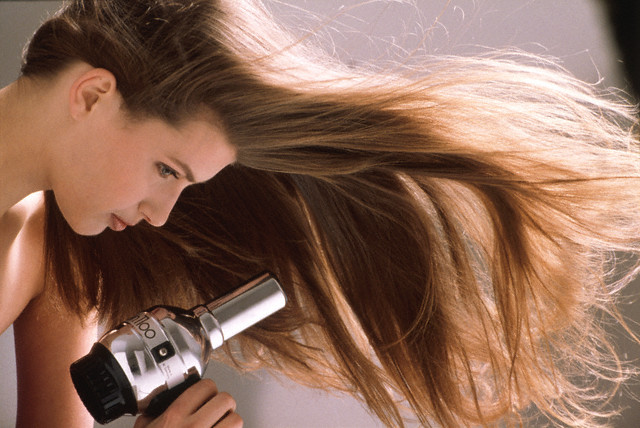 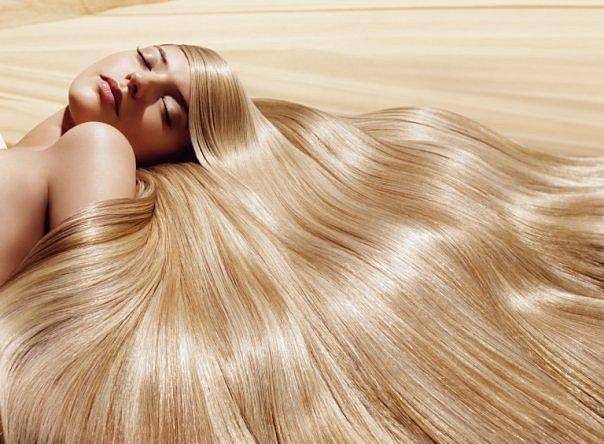 Основные правила
Перед мытьем тщательно и энергично 
расчешите волосы
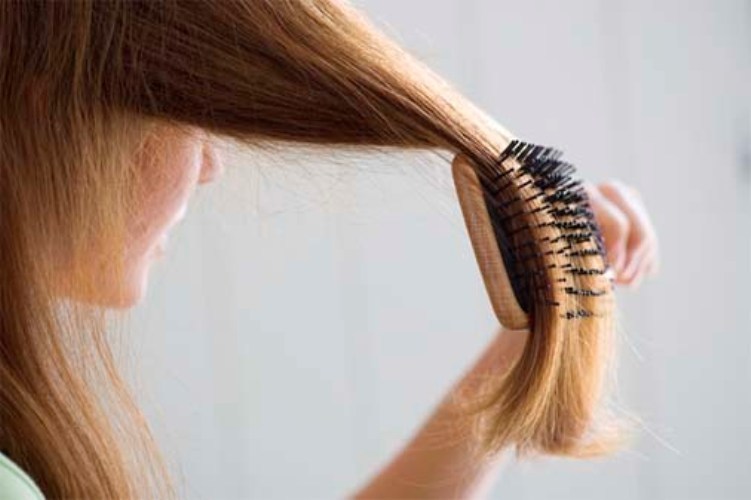 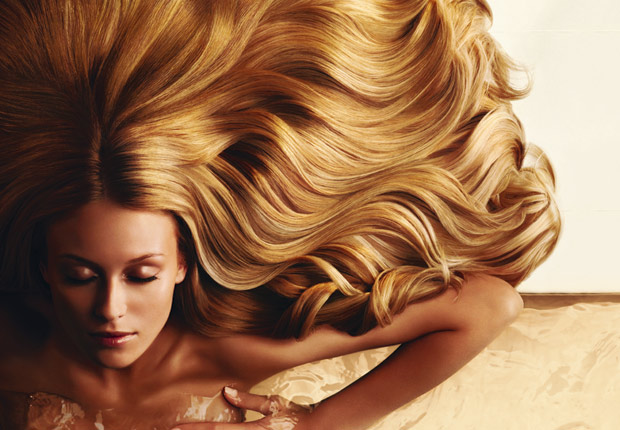 Основные правила
Вода, которой вы моете волосы, не должна быть слишком горячей
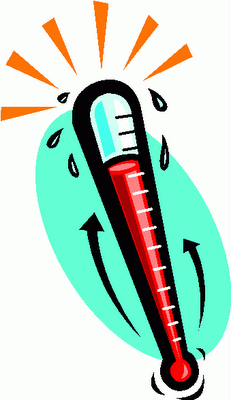 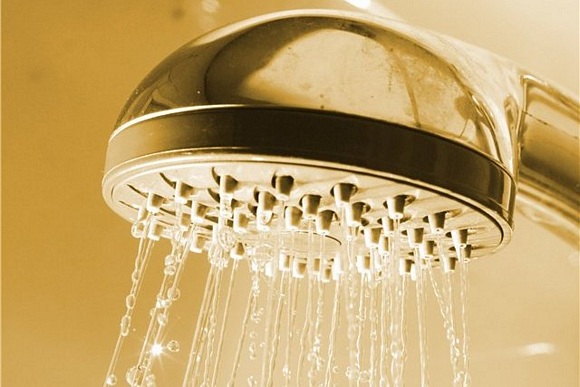 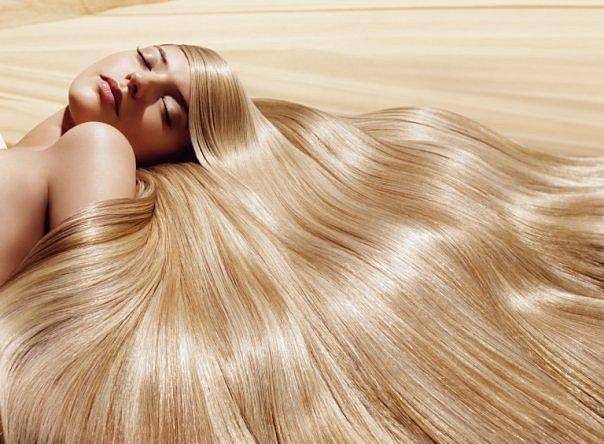 Основные правила
Используйте шампунь, 
соответствующий вашему типу волос
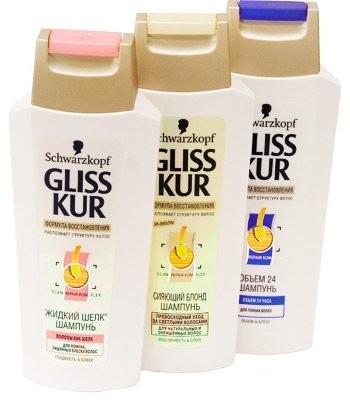 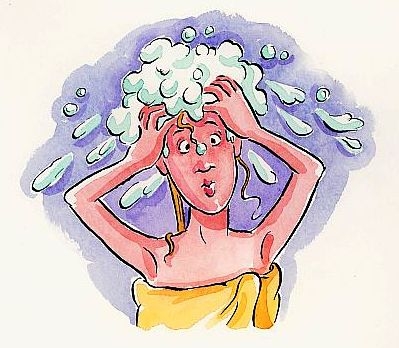 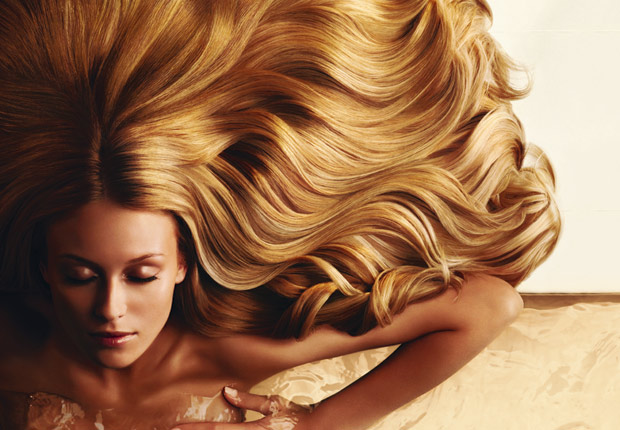 Основные правила
Шампунь сначала следует наносить на ладони, 
 потом на волосы
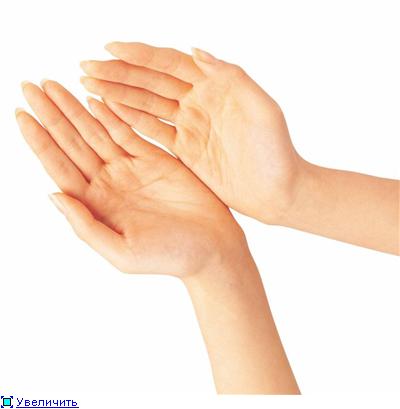 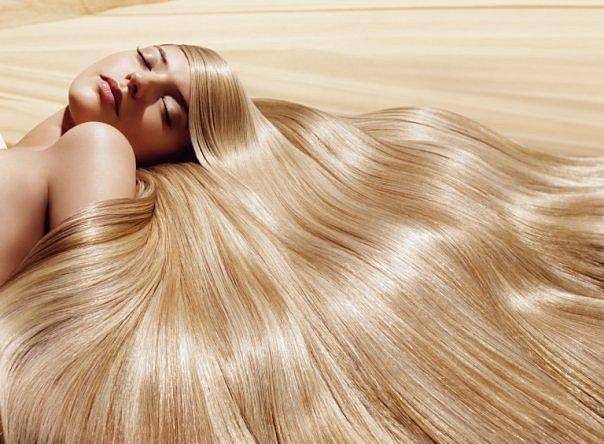 Основные правила
Время нахождения шампуня на волосах 
не должно превышать 1 минуты
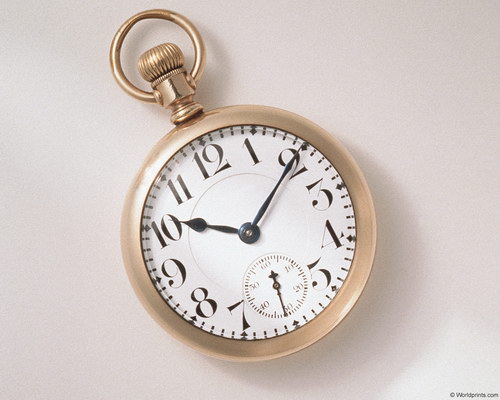 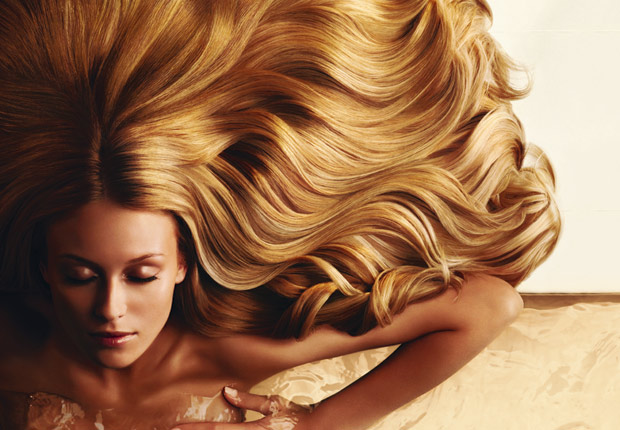 Основные правила
После мытья волосы необходимо тщательно промыть, нанести средства для укрепления
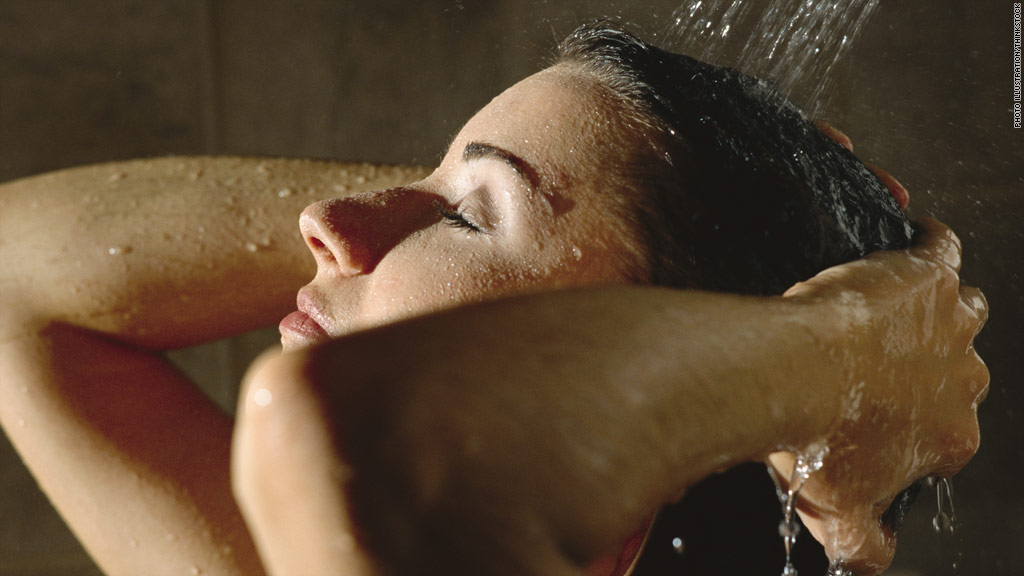 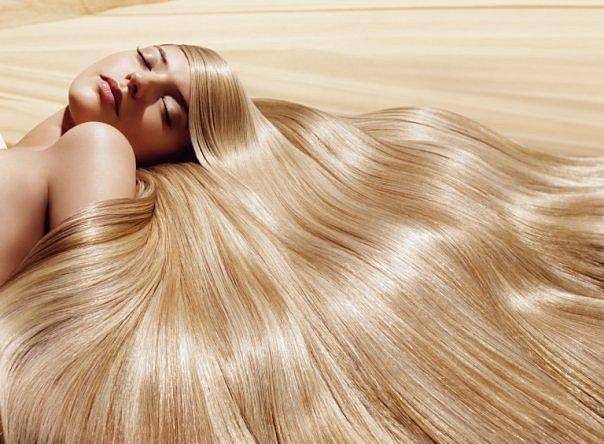 Основные правила
Вытереть чистым полотенцем, а дальше 
дать им высохнуть естественным способом.
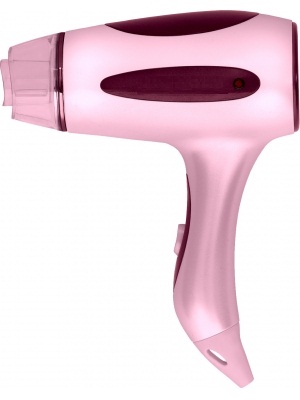 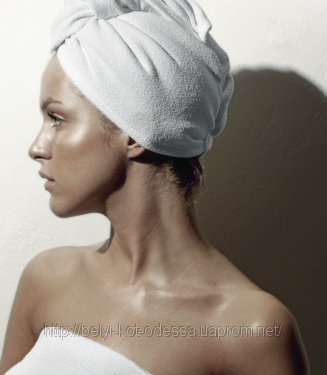 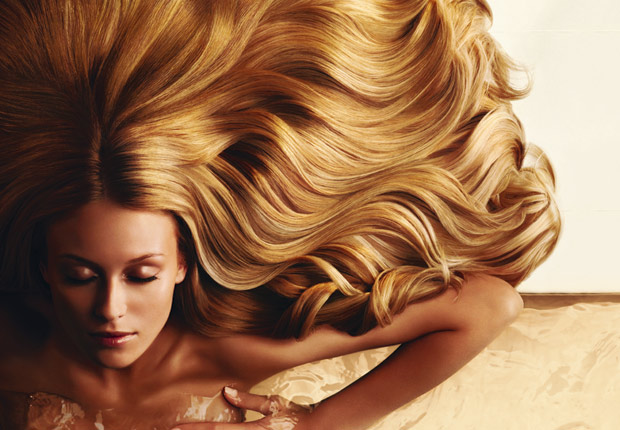 Основные правила
Влажные волосы нельзя сразу расчесывать, 
иначе их можно повредить
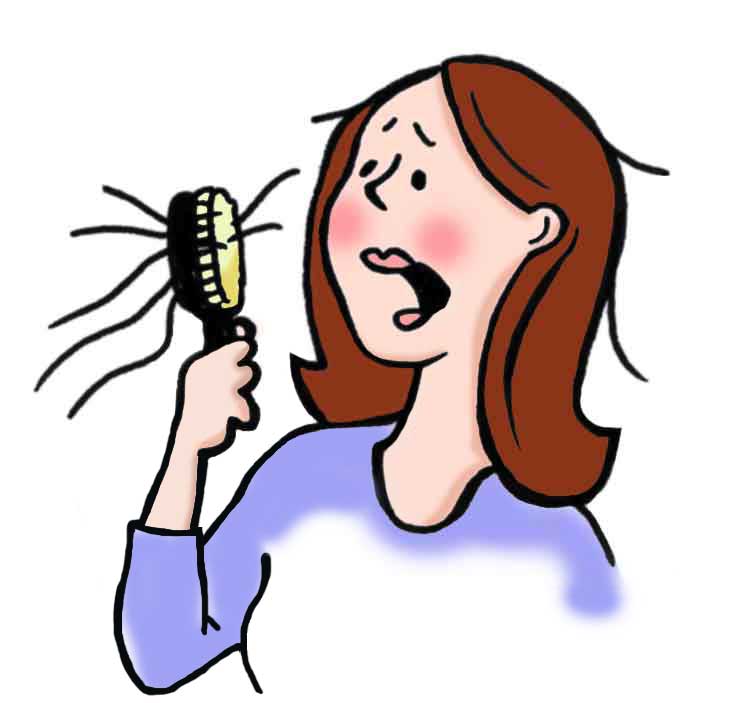 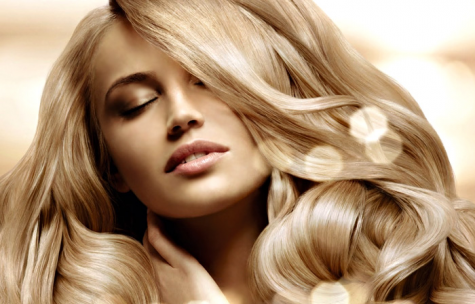 От того, насколько правильно подобран шампунь, зависят состояние и здоровье волос!
Шампунь выбран верно, если:
После мытья волосы приобретают здоровый блеск                      
Волосы долго сохраняют объем, 
                         легко расчесываются и не склеиваются
Кожа головы не зудит и не пересушена
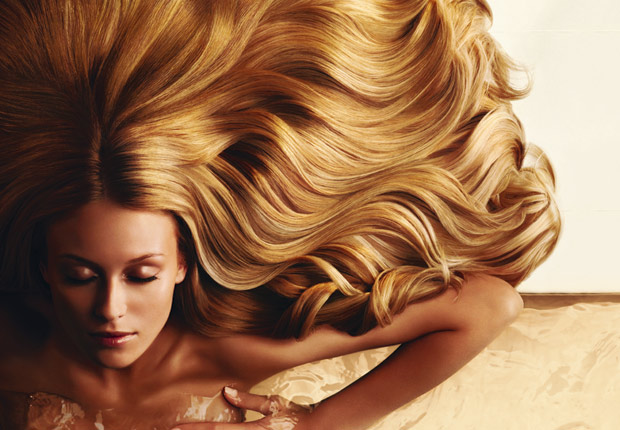 Прически
При  выборе прически необходимо учитывать форму лица
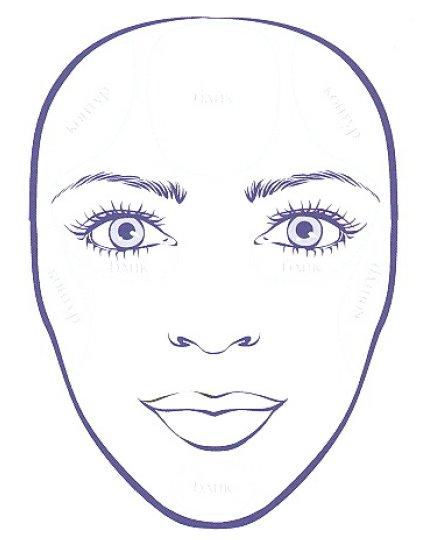 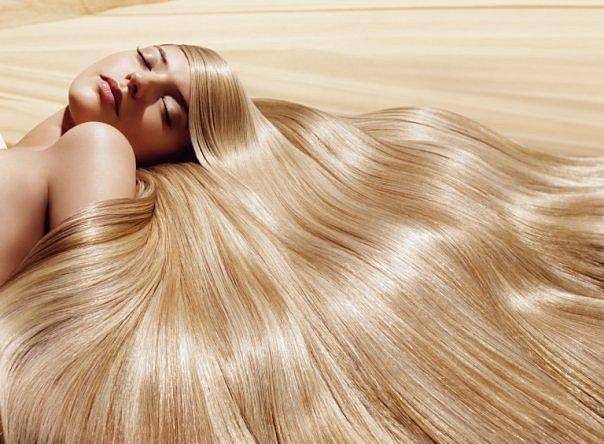 Формы лица
квадратная
треугольная
удлиненная
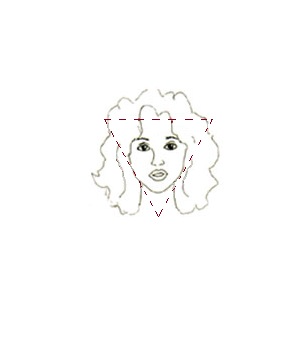 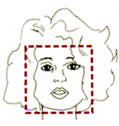 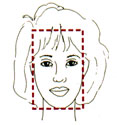 овальная
круглая
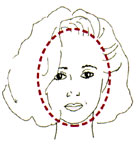 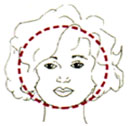 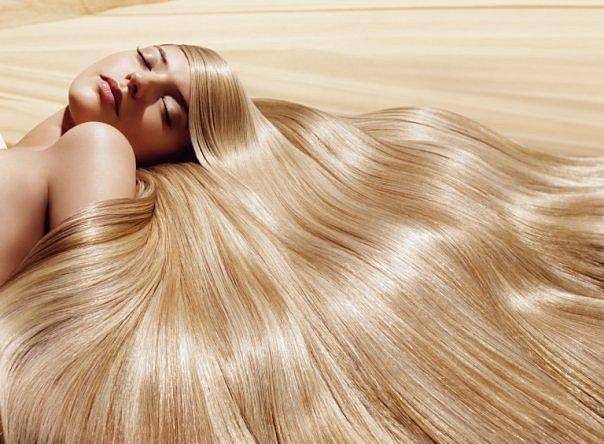 Формы лица
квадратная
треугольная
удлиненная
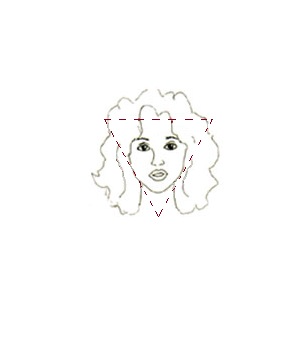 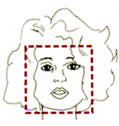 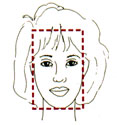 овальная
круглая
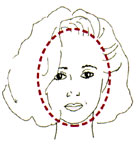 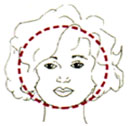 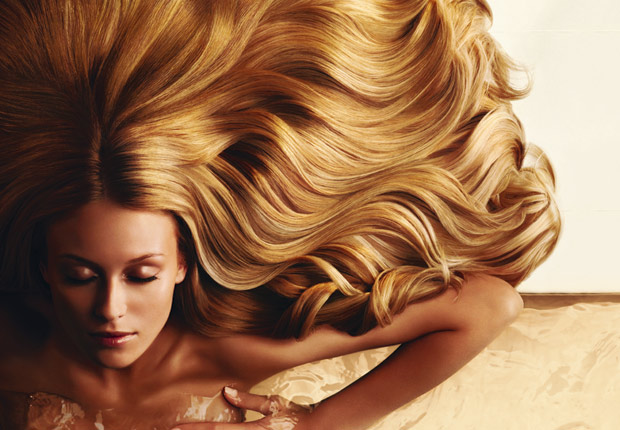 Практическая 
работа
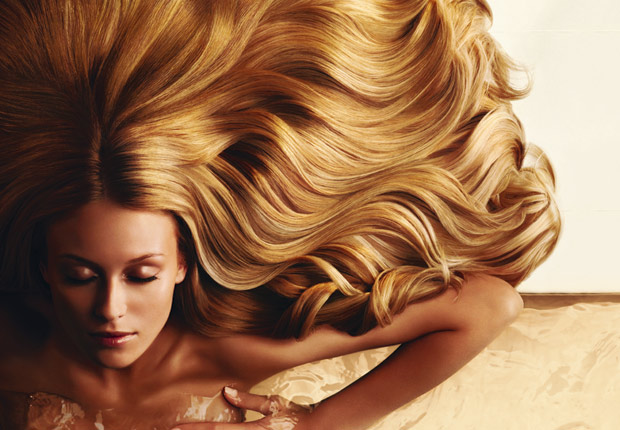 Овальное лицо
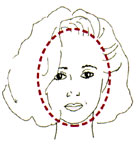 Характерен плавный переход линий лба, висков, скул и подбородка, которые образуют овал.
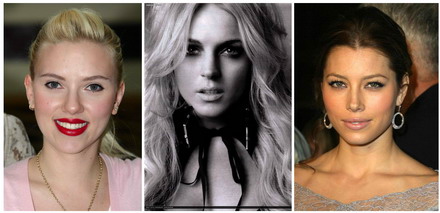 Подойдут: 
 как длинные волосы, так и любая стрижка
 можно носить прически с челкой и без
 высокие или низкие прически 
 гладкие волосы или пышные кудри
 пробор любого типа
 прически с открытыми или закрытыми ушами
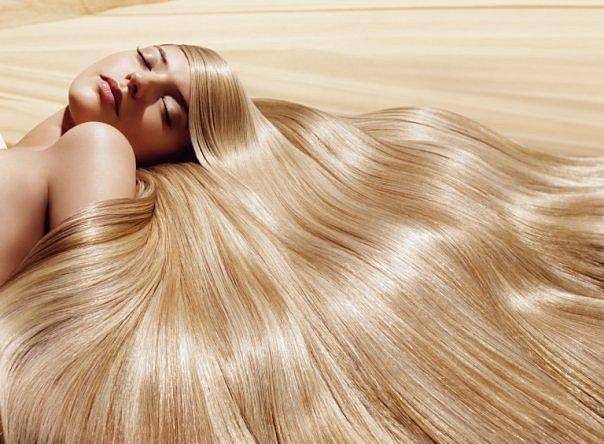 Круглое лицо
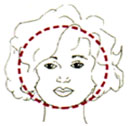 Нужно с помощью прически удлинить лицо Важно, чтобы лоб оставался открытым, 
а волосы теменной зоны были пышными.
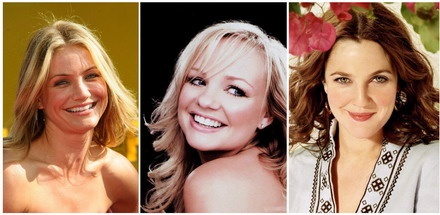 Подойдут: 
короткая стрижка, объемно уложенная в теменной зоне
для длинных волос можно посоветовать высокую прическу, пышную в теменной зоне и особенно надо лбом, без челки.
Избегайте :
гладких причесок и прямого пробора
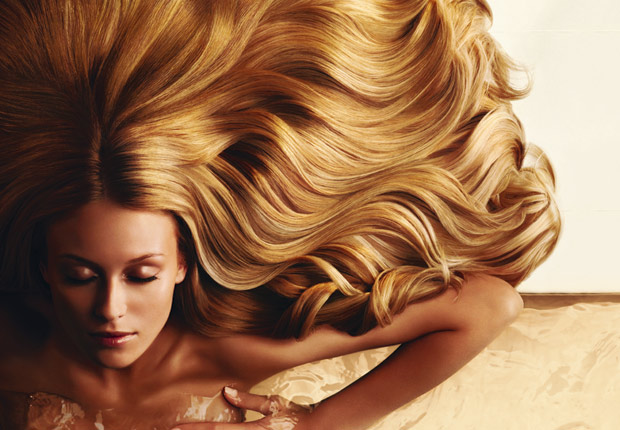 Удлиненное лицо
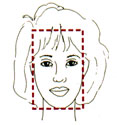 Характерна некоторая продолговатость из-за высокого лба и длинного подбородка. С помощью прически нужно расширить лицо в боковых частях.
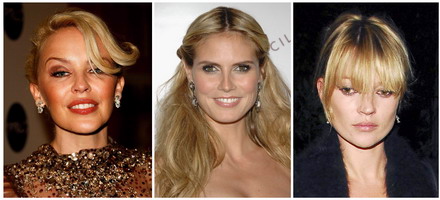 Подойдут :
стрижка  длиной до уголков нижней челюсти или до подбородка, пышно уложенная на концах, с редкой или полной пышной челкой до бровей, либо с объемом на уровне скул и ушей. 
длинным волосам, придайте им объем с помощью бигуди или химической завивки.
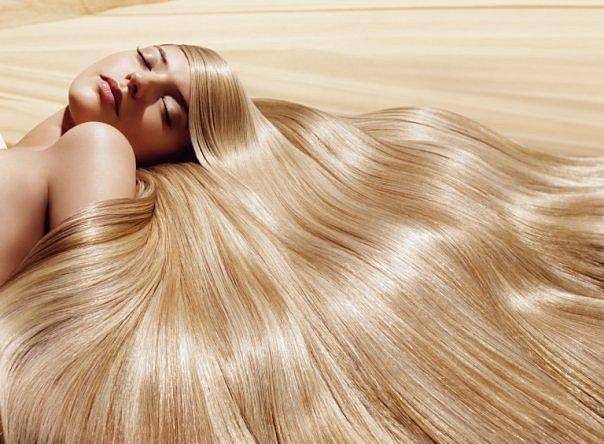 Треугольное лицо
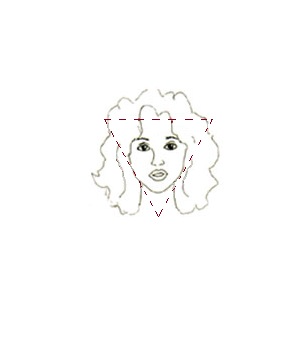 Резкий переход от широкого лба к узкому подбородку можно смягчить длинной косой челкой или густой прямой челкой.
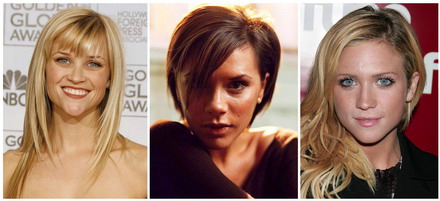 Подойдут:
стрижка длиной чуть ниже подбородка, возможен небольшой начес на макушке
концы прядей можно подкрутить как вовнутрь, так и наружу
длинные волосы можно носить гладко расчесанными с прямым или косым пробором
прилегающие к лицу волосы замаскируют широкий лоб и скулы
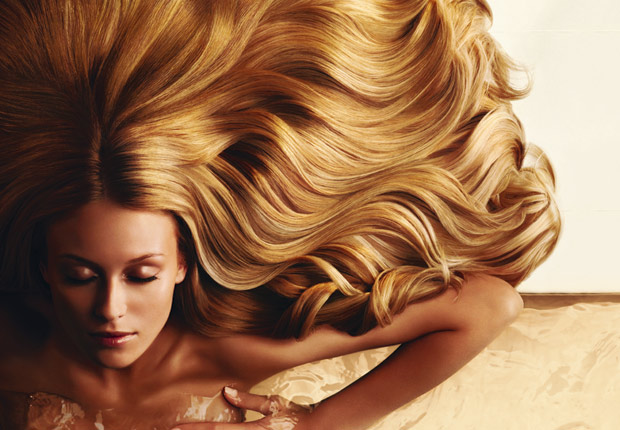 Квадратное лицо
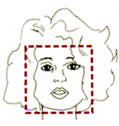 Характеризуется широким лбом, скулами,  
нижней челюстью и тяжеловатым 
подбородком. Важно удлинить лицо, 
поэтому лоб оставляют открытым, волосы надо лбом приподнимают и теменную зону укладывают объемно.
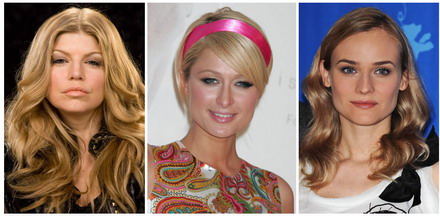 Подойдет :
стрижка  длиной до подбородка, волосы будут прикрывать развитые углы нижней челюсти
короткая "взъерошенная" прическа с "рваной" челкой до середины лба
 при волнистых или кудрявых волосах - чуть удлиненная прическа, мягко обрамляющая лицо.
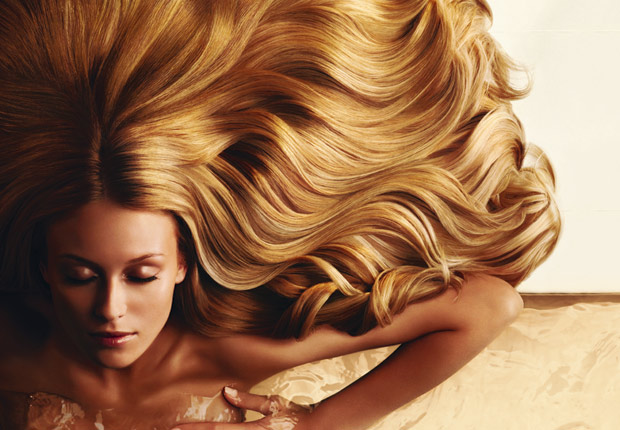 Буклеты
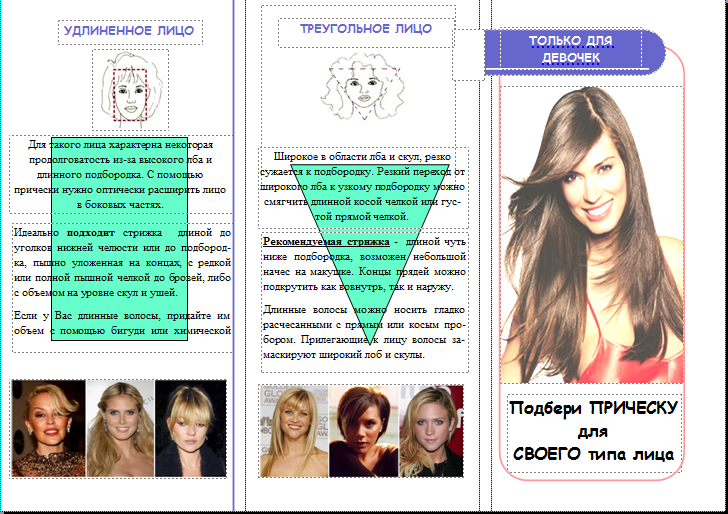 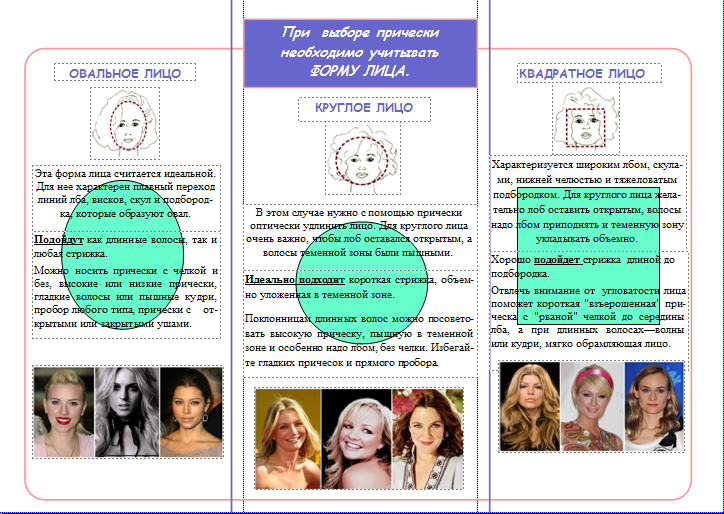 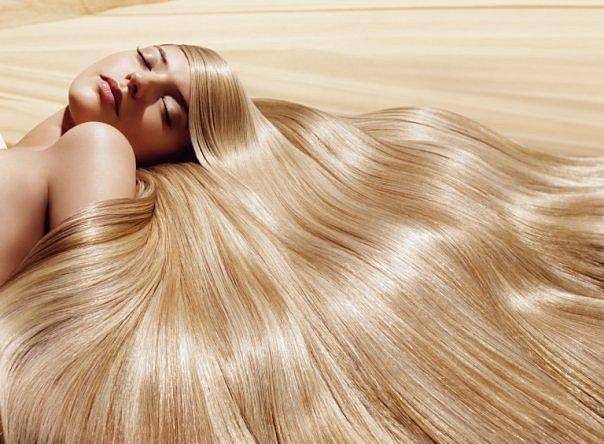 Практическая работа
Салон красоты

Разделитесь на пары
Вначале один – клиент, а другой – парикмахер, 
а потом наоборот

Девочки с короткими волосами могут поэкспериментировать  со своими прическами 
в виртуальном салоне
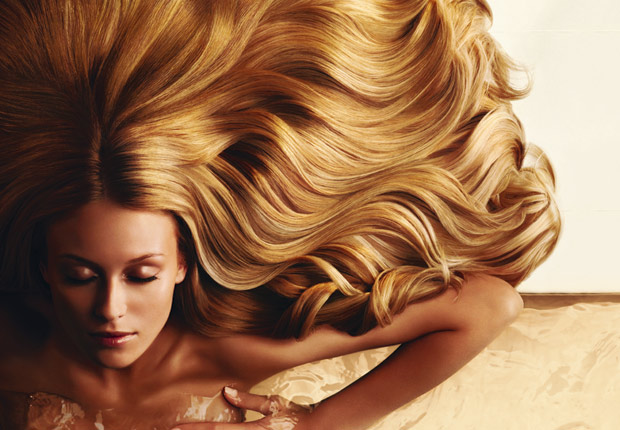 Плетение «Колосок»

 вначале хорошо расчешите волосы
 со лба забираем немного волос и делим на три части (1)
 переплетаем  один раз как в обычной косичке (2)
 к каждой пряди мы начинаем подбирать волосы (3)
 так подбираем прядки до конца  (4)
 закрепляем резинкой (5)
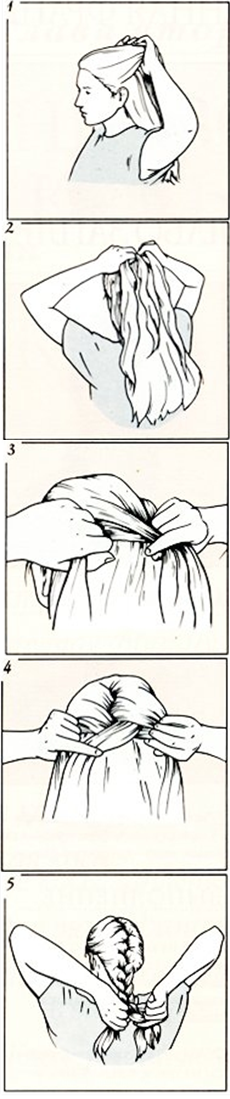 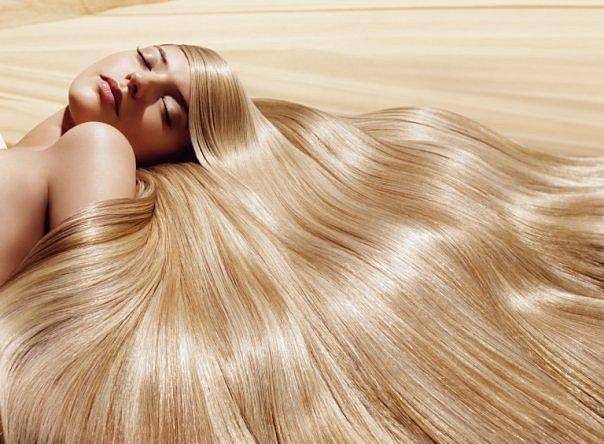 Плетение «Рыбий хвост»

 хорошо расчесываем волосы
 собираем волосы в хвост, закрепляем резинкой
 делим хвост на две части (1)
 с одной стороны берем небольшую прядь и перекладываем ко второй части (2)
 с другой стороны также берем небольшую прядь волос и перекладываем на первую сторону (3)
 так плетем до конца, закрепляем резинкой на конце (4)
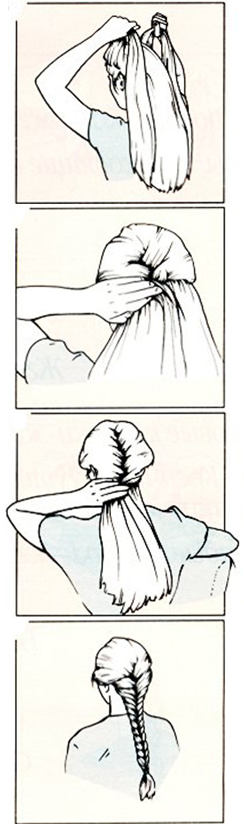 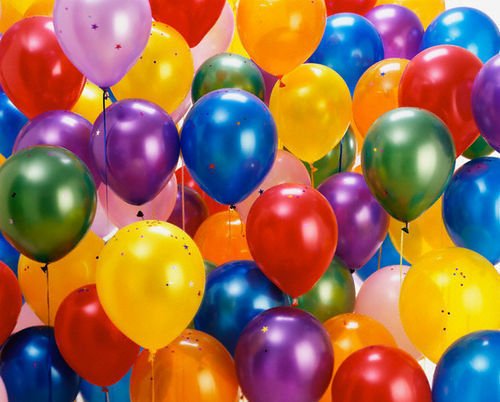 «Парад причесок»
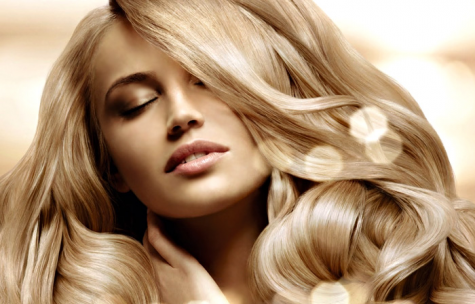 Урок 
окончен